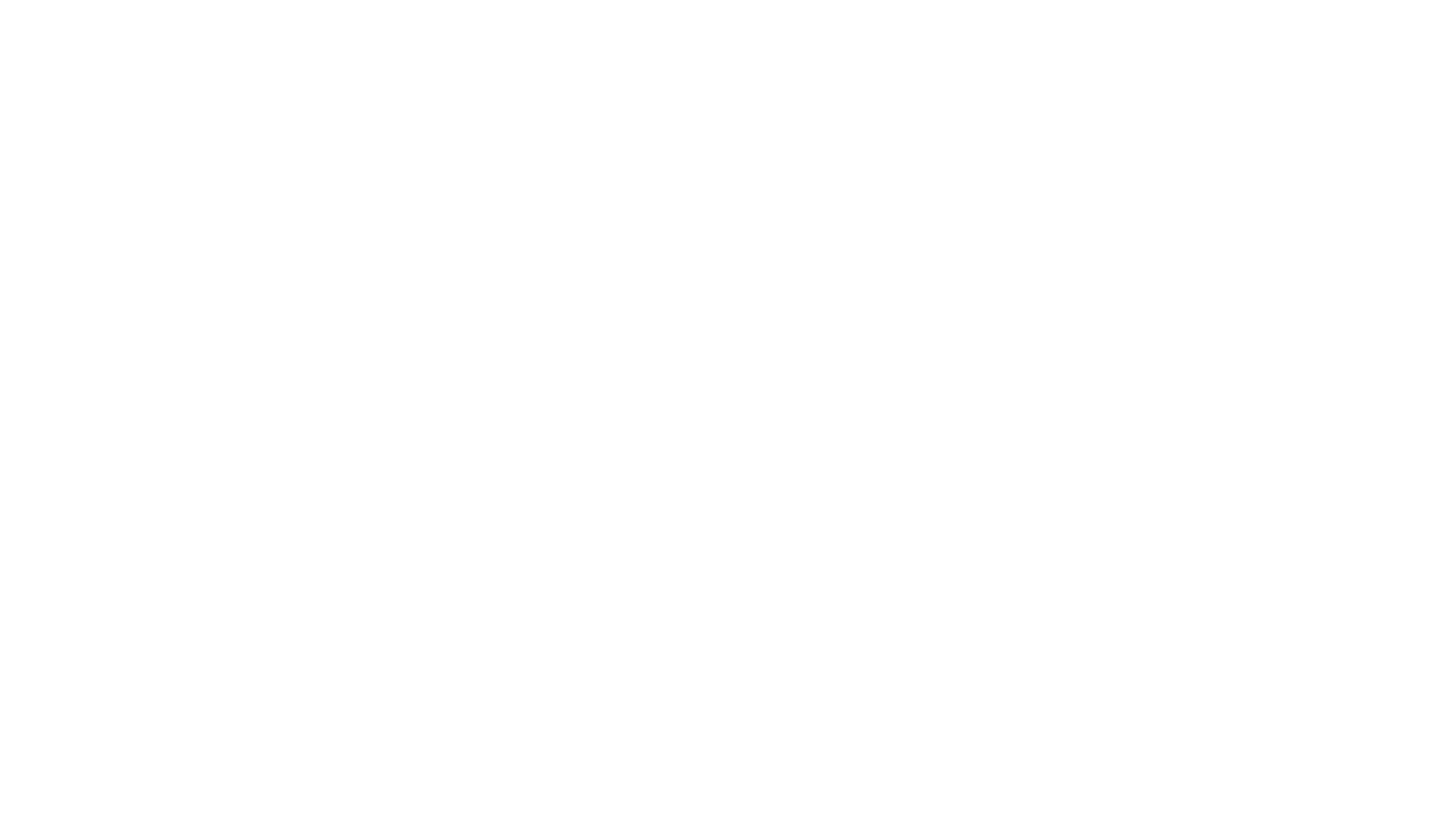 Set 1 Soundsl
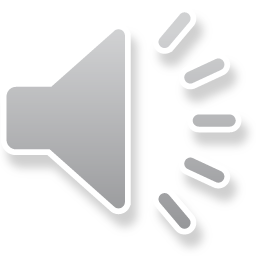 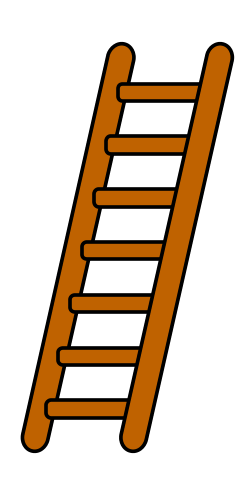 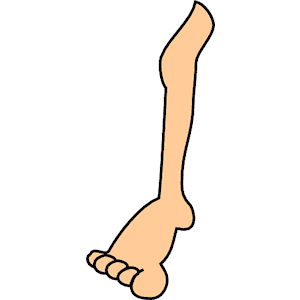 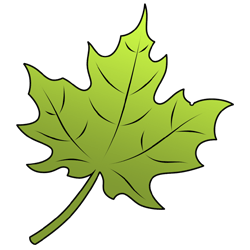 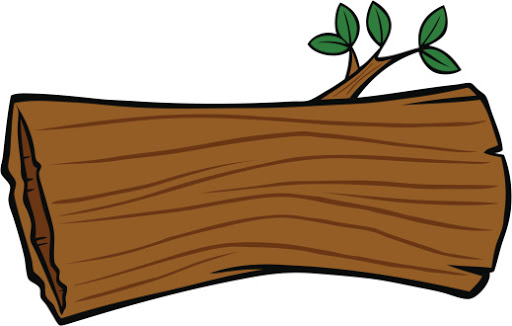 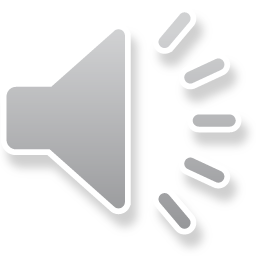 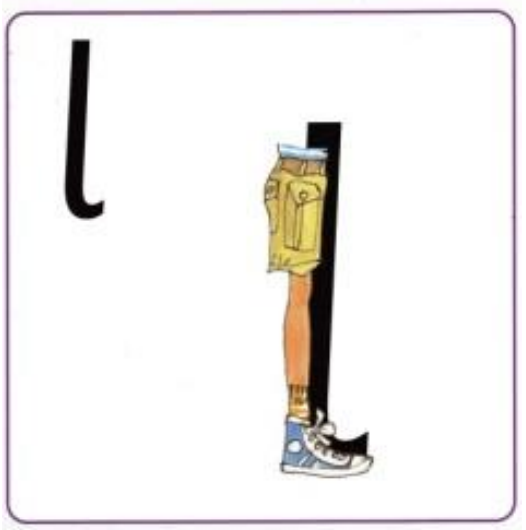 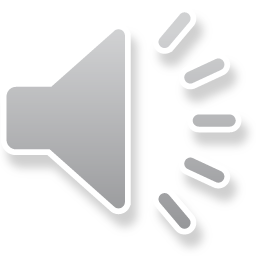 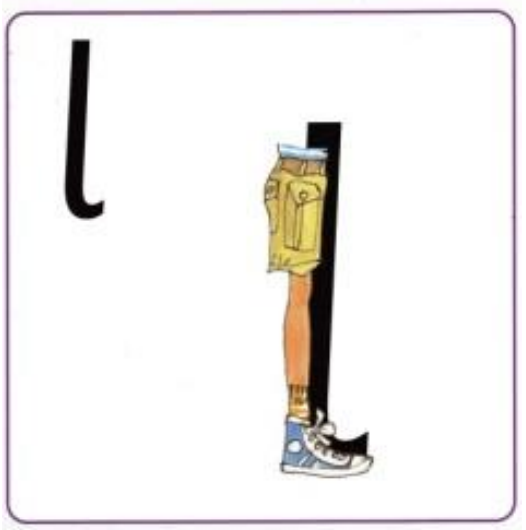 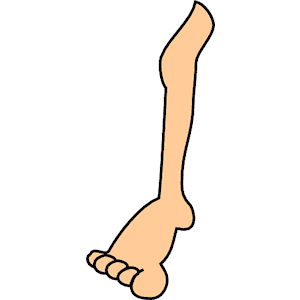 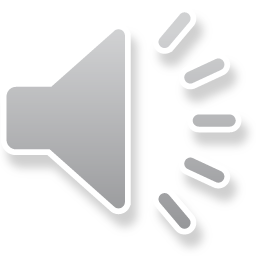 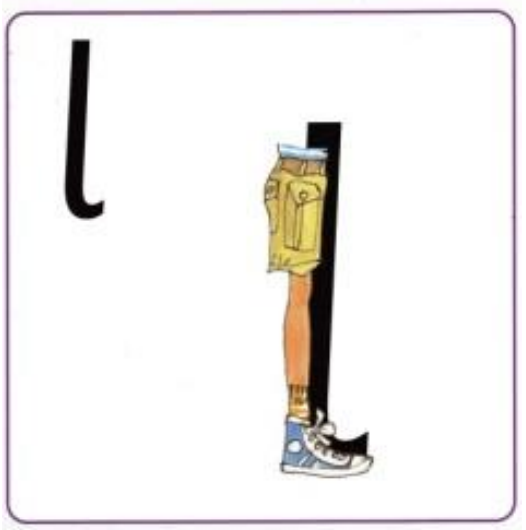 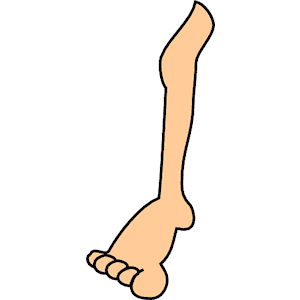 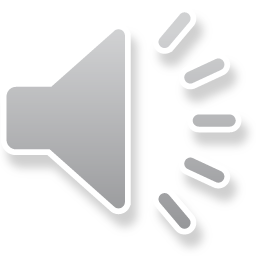 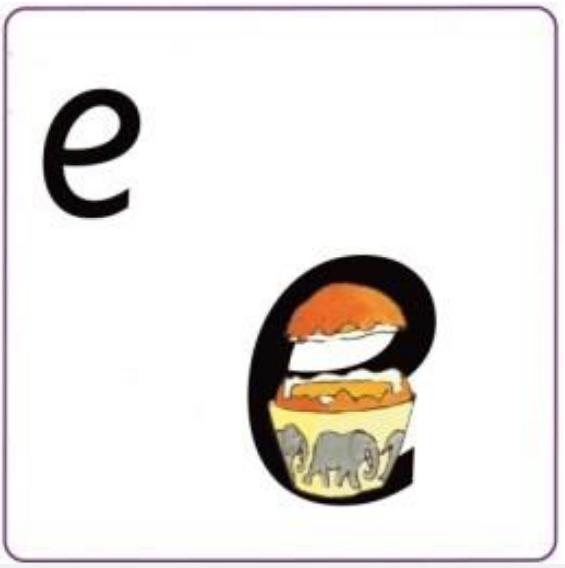 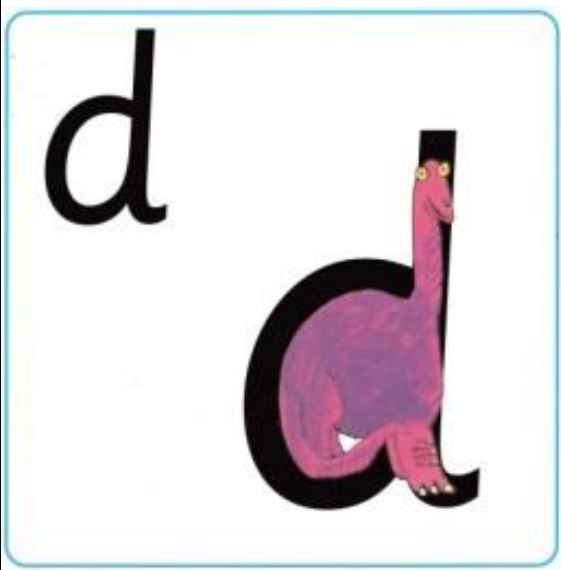 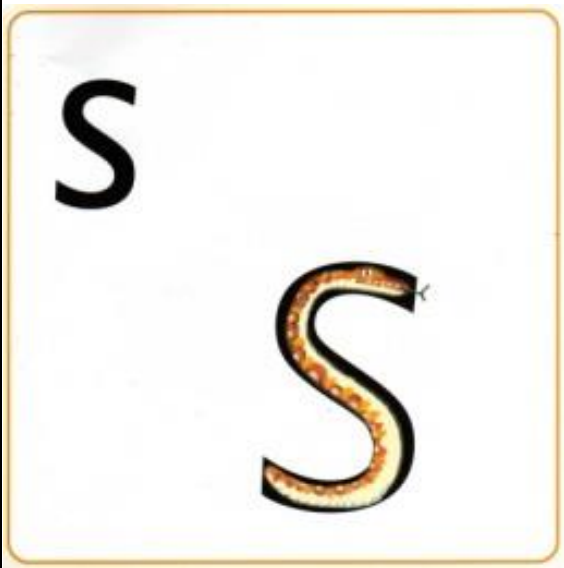 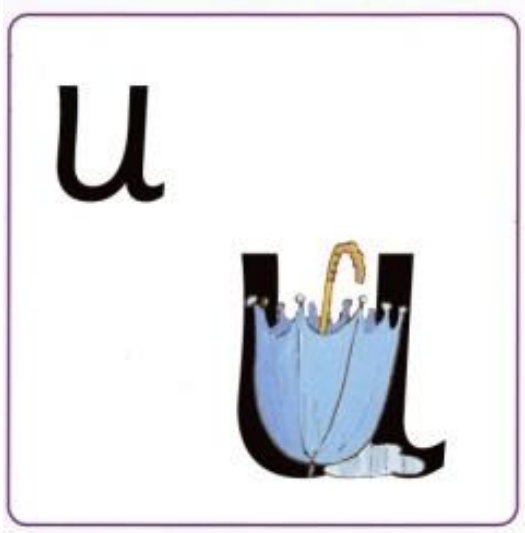 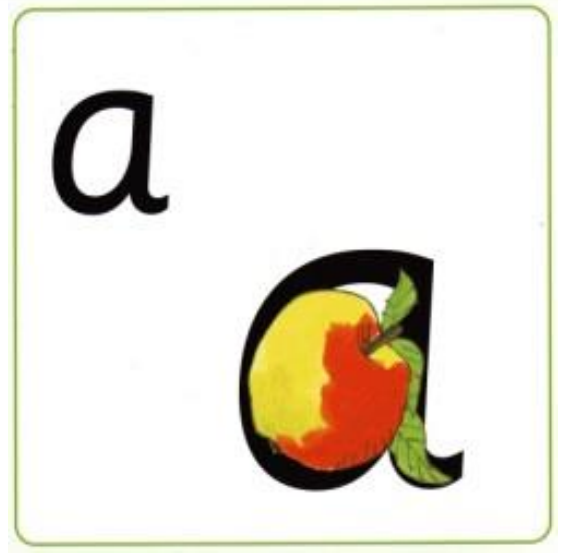 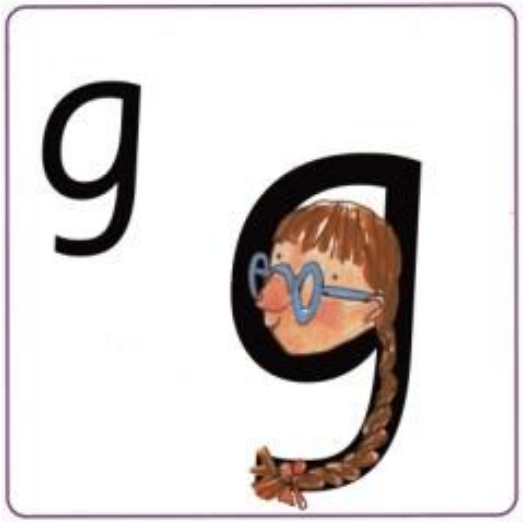 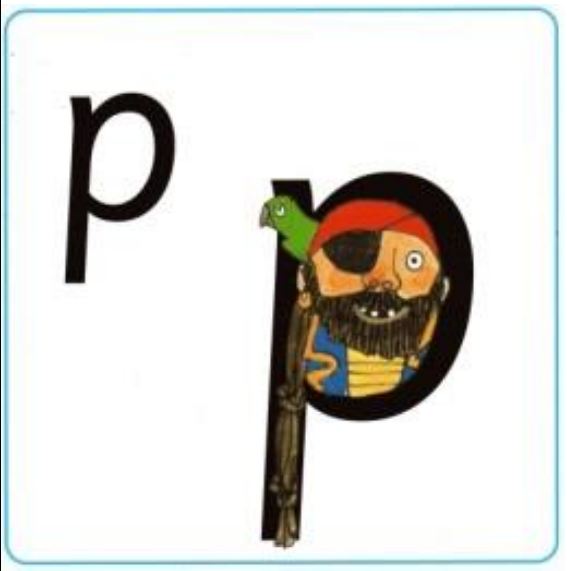 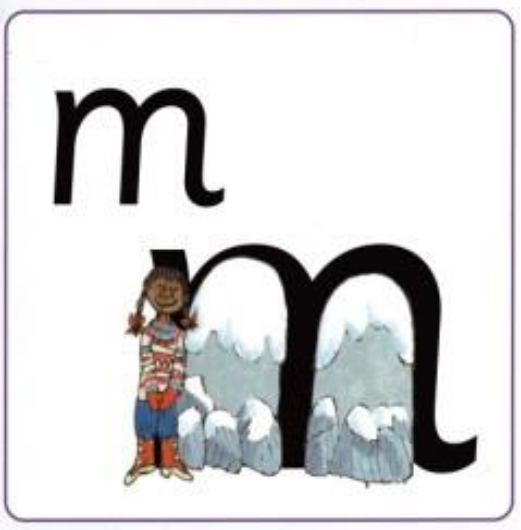 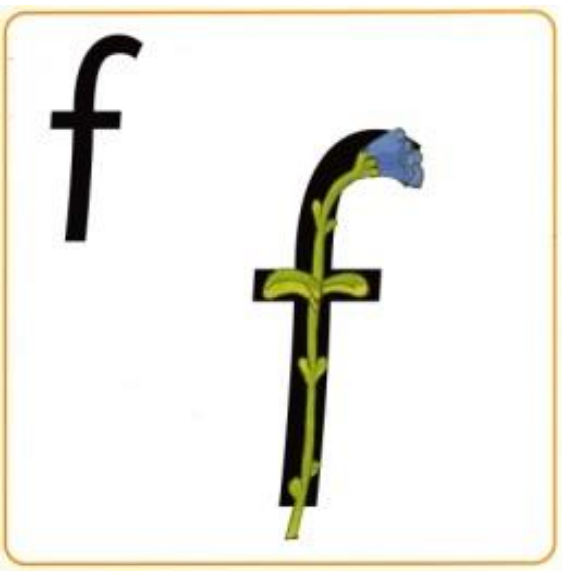 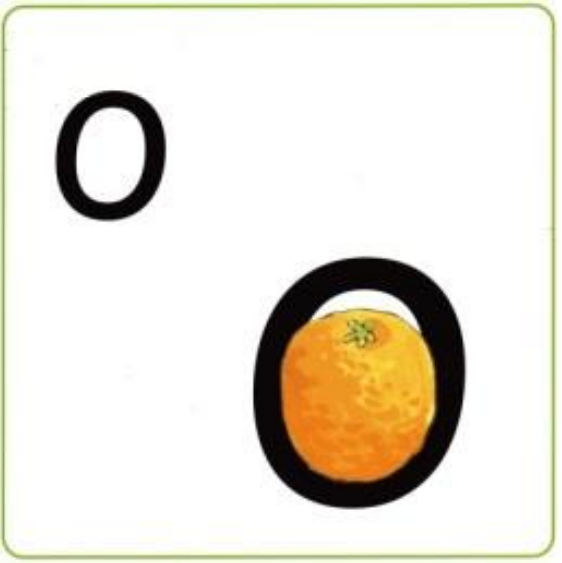 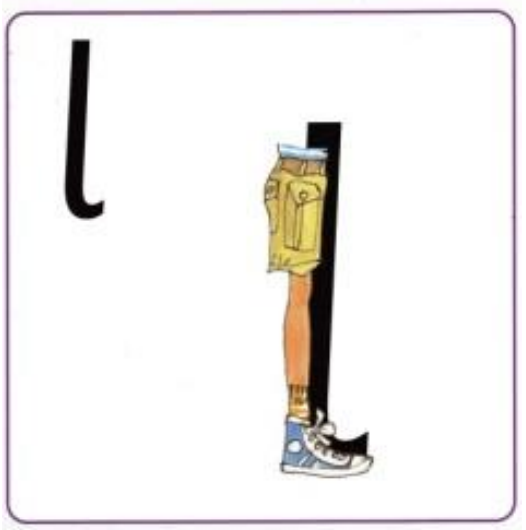 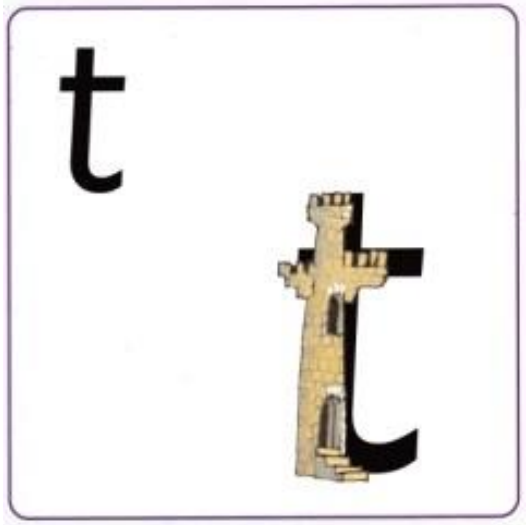 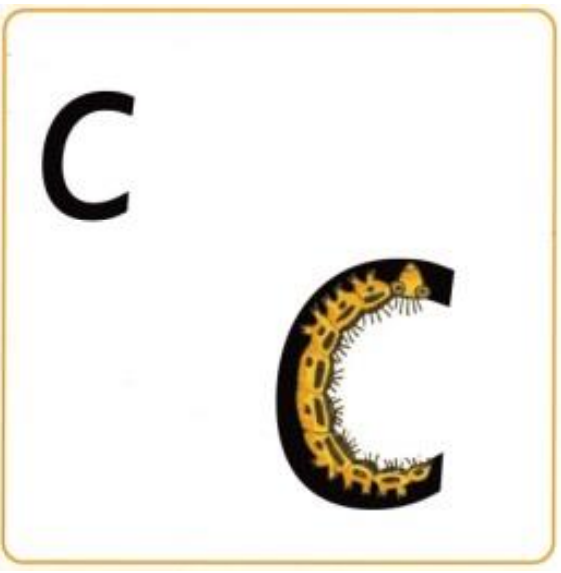 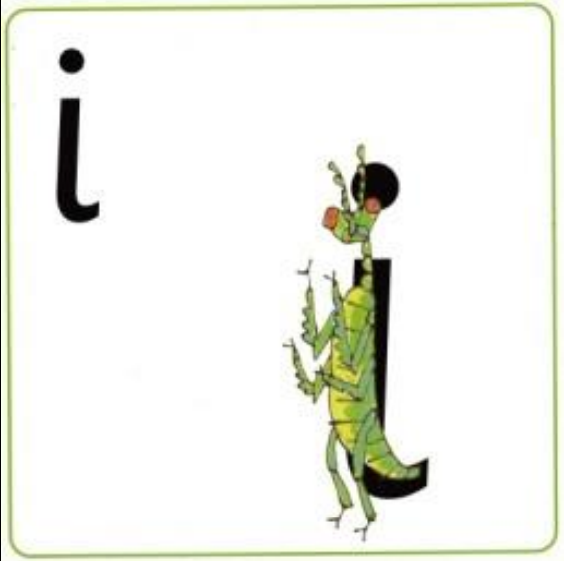 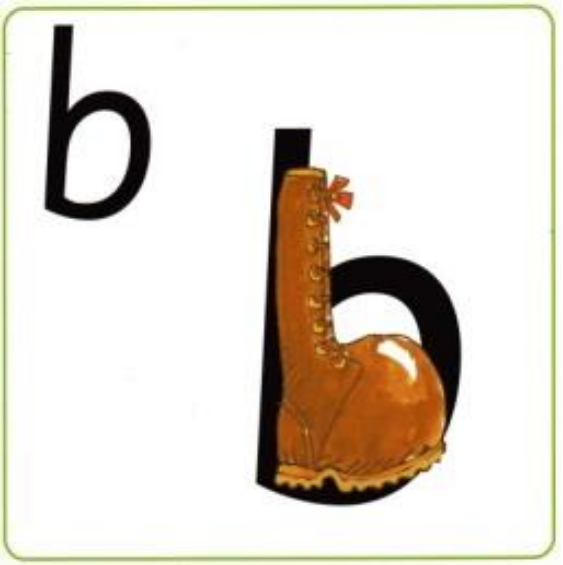 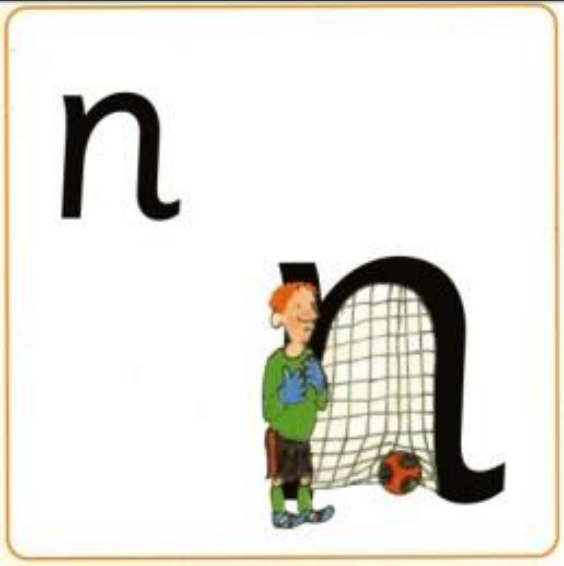 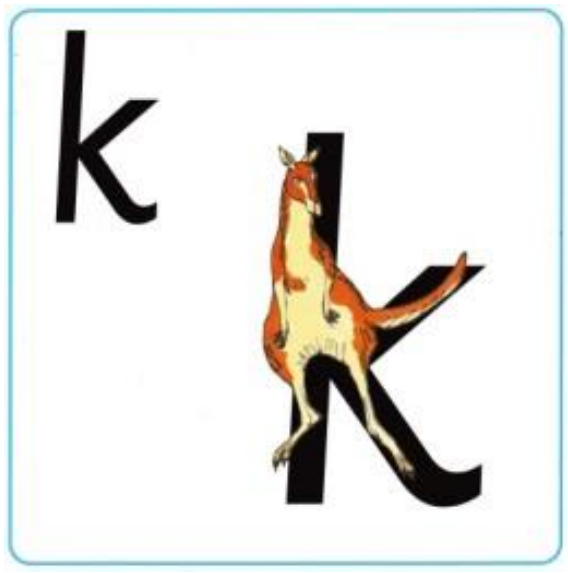 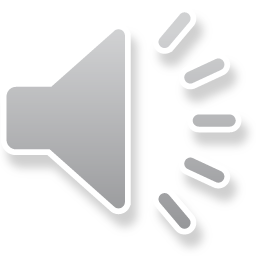 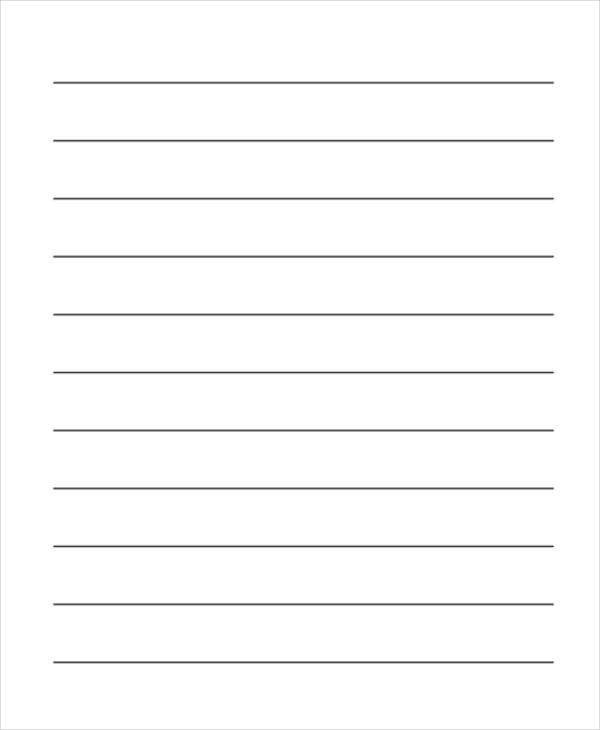 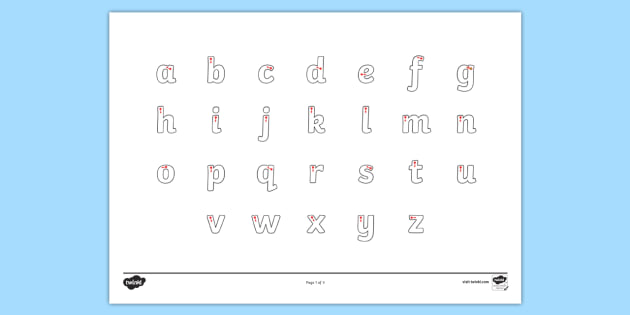 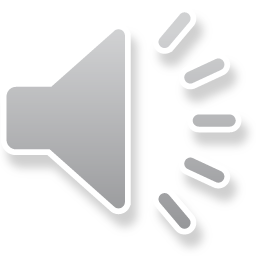